Bladhoudend heesters
AKA
97
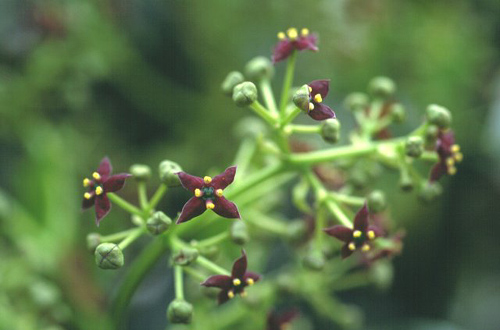 bloemen




vruchten
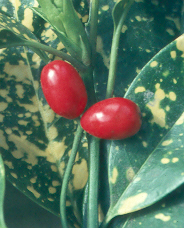 1
Aucuba japonica ‘Variegata’  Broodboom
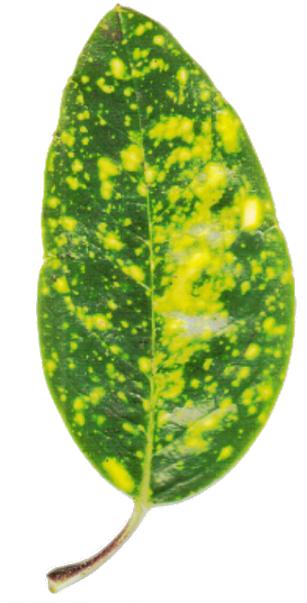 98
Buxus sempervirens 
Randpalm
4
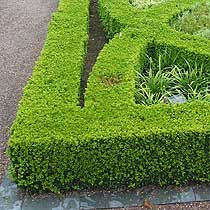 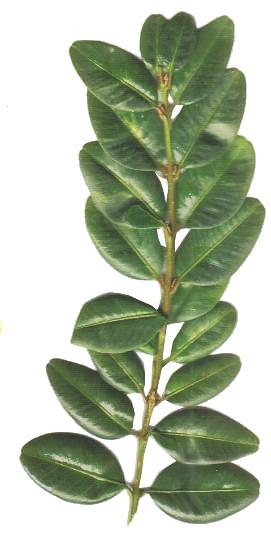 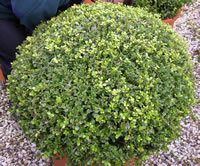 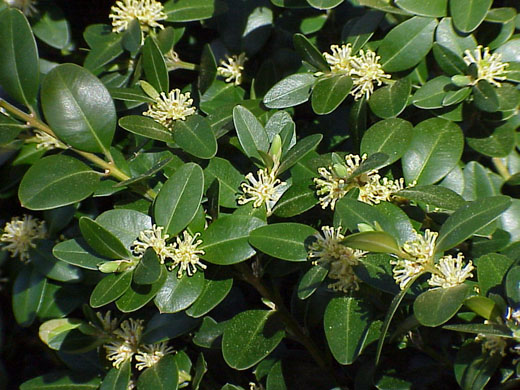 102
Euonymus fortunei   Kardinaalshoed
7
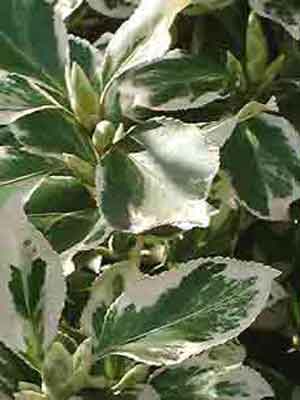 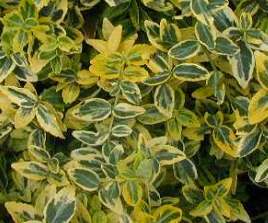 102
Hebe ochracea
8
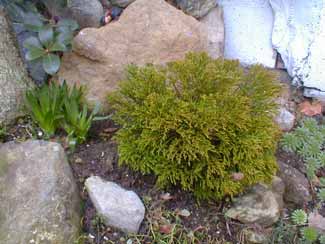 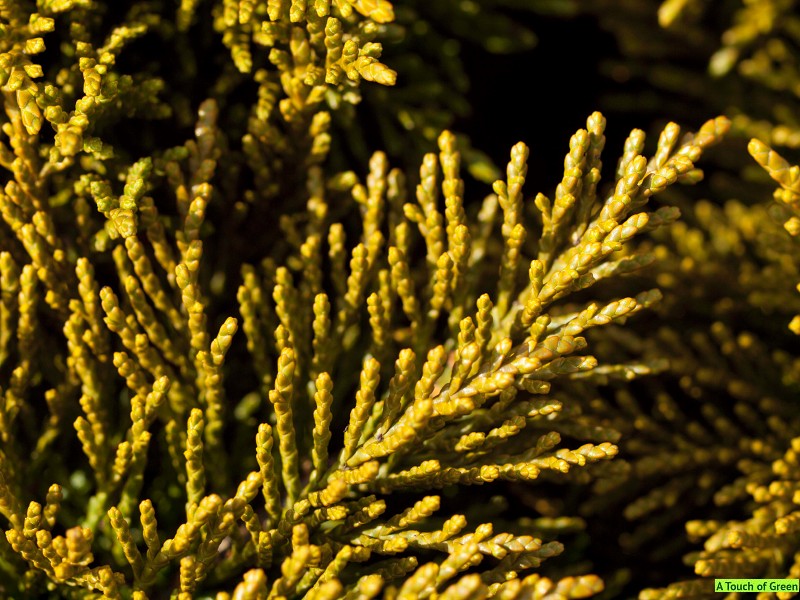 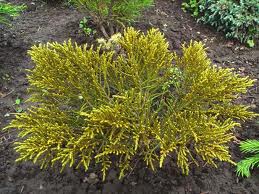 102
Hedera helix ‘Arborescens’ 
Klimop
9
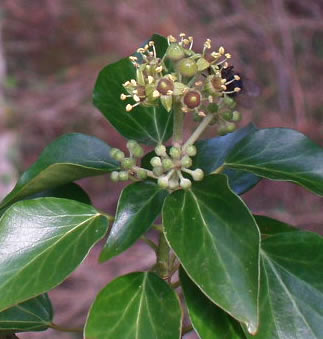 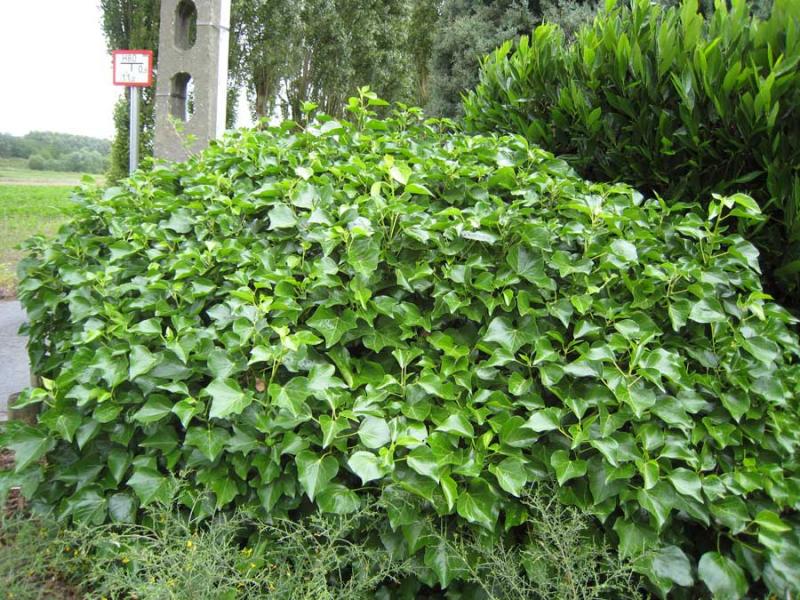 102
Ilex aquifolium ‘
Scherpe hulst
10
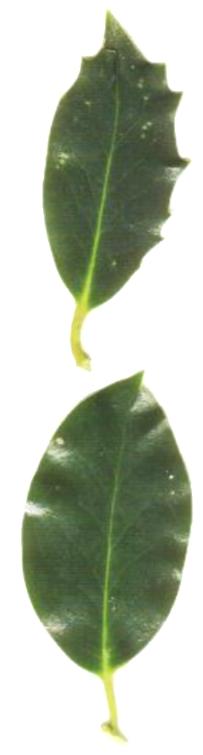 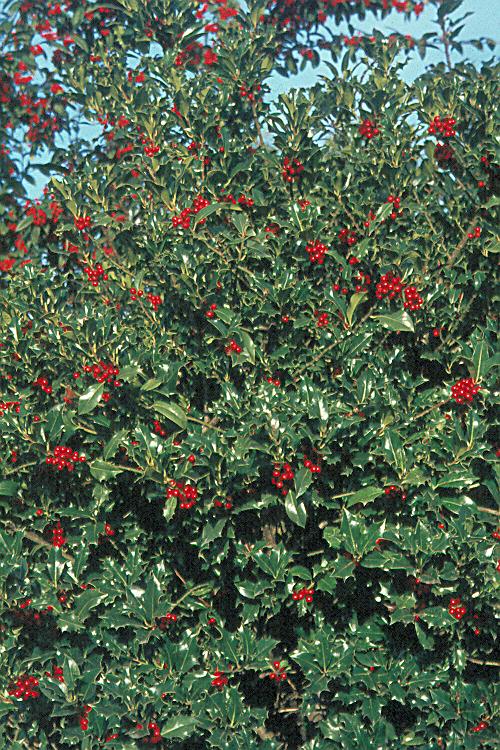 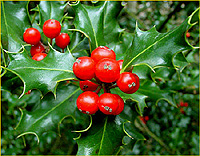 Gave en gestekeld blad
106
Lavendula angustifolia 
Lavendel
12
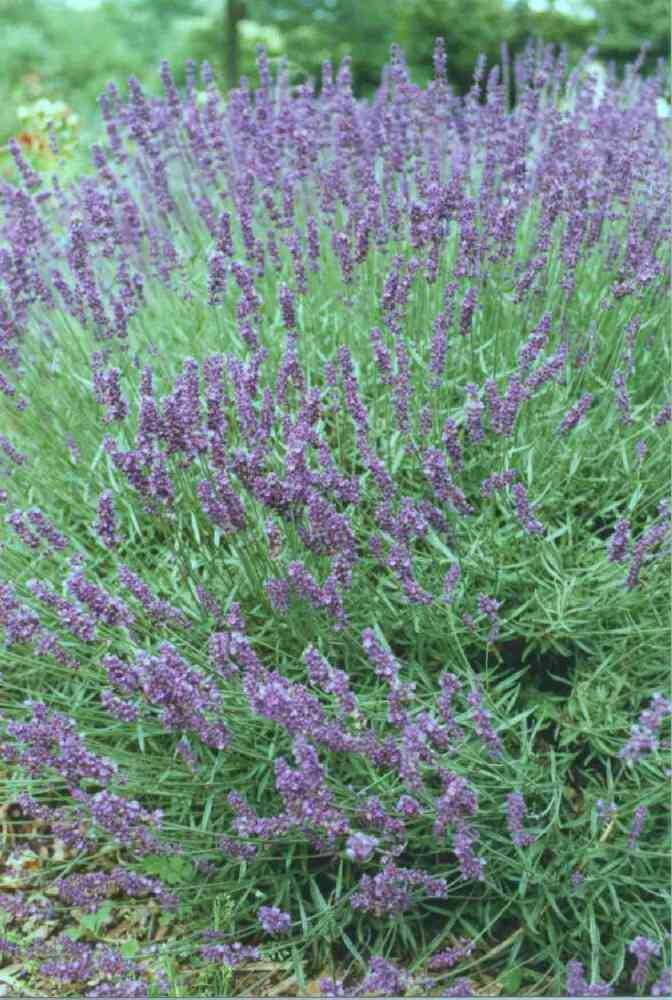 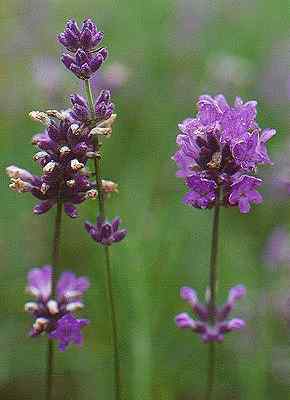 106
Ligustrum ovalifolium 
Liguster
13
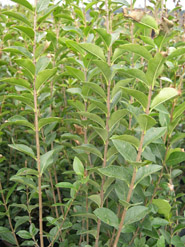 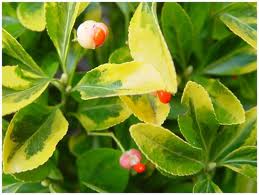 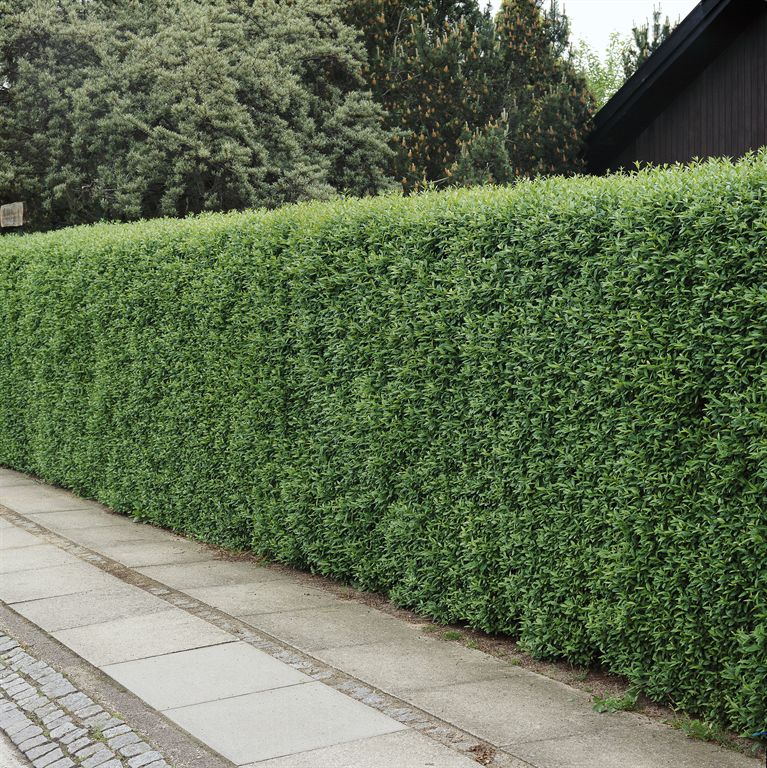 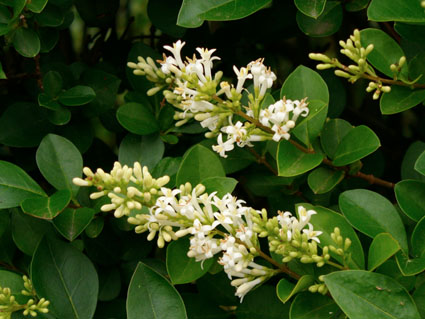 106
15
Lonicera nitida 
Groenblijvende Kamperfoelie
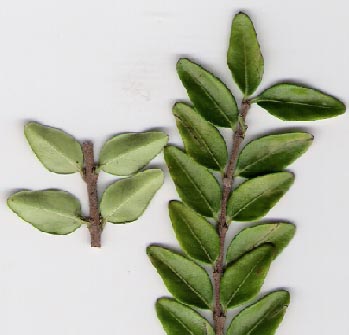 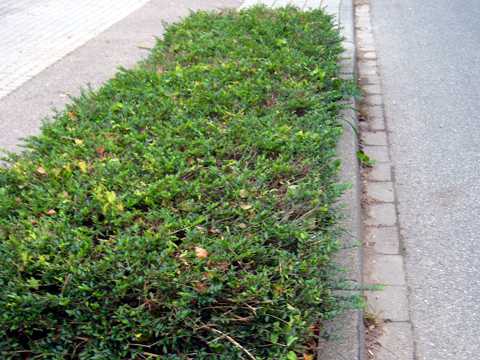 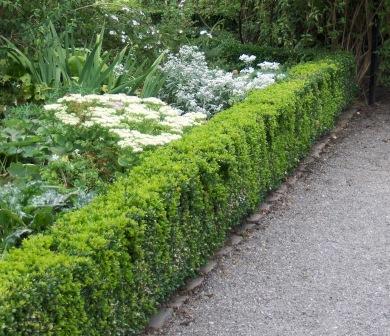 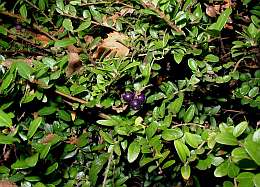 108
Mahonia aquifolium   Mahoniestruik
16
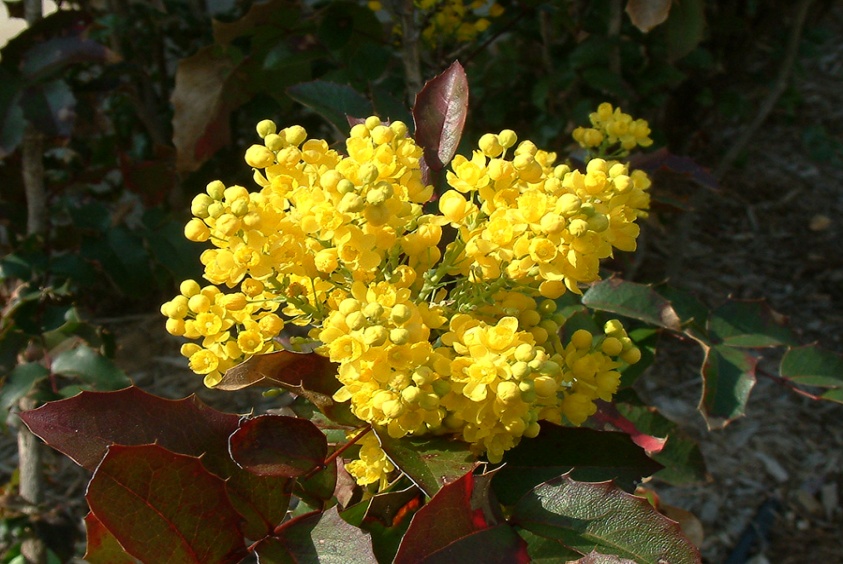 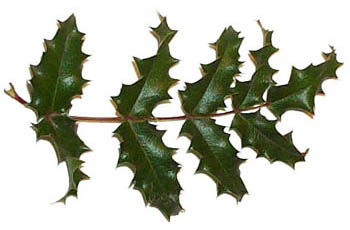 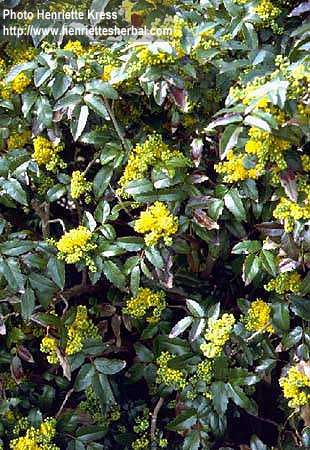 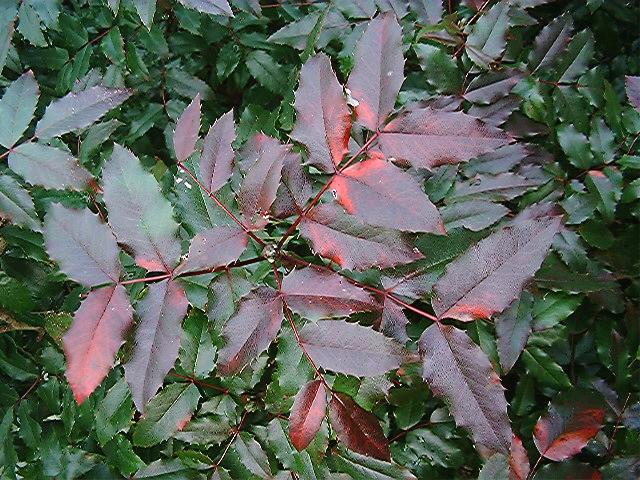 110
19
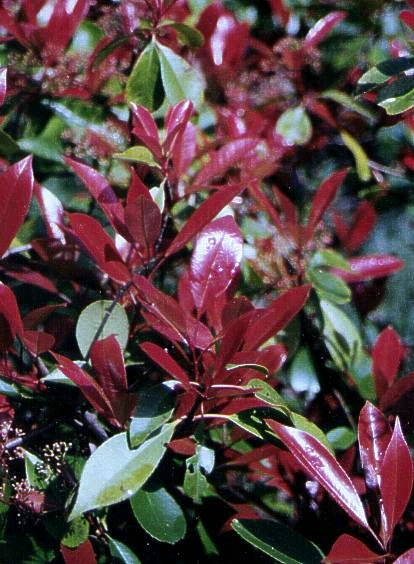 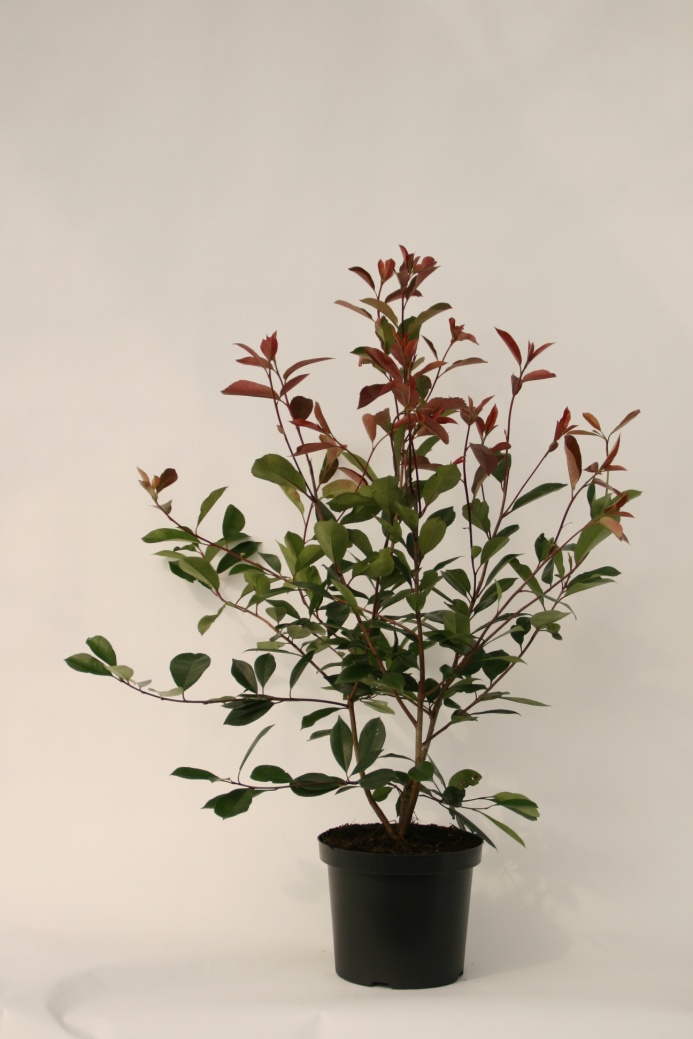 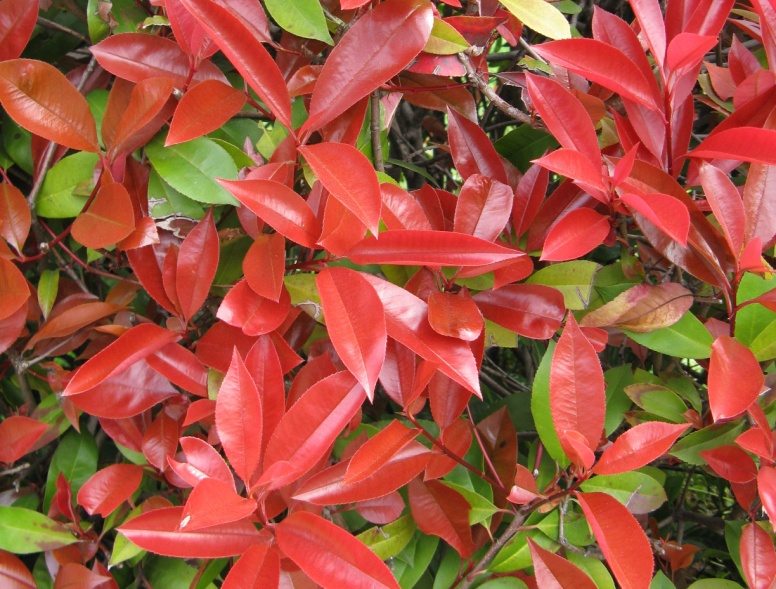 110
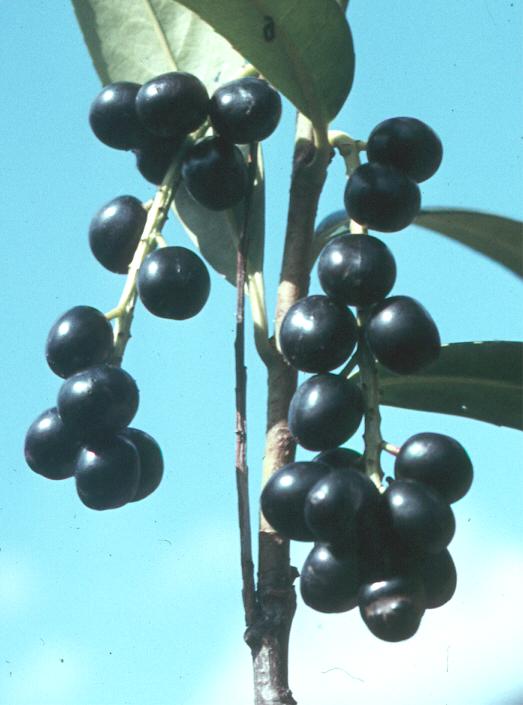 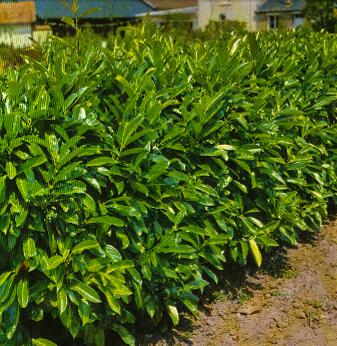 haag
zwarte vruchten
Prunus laurocerasus ‘Rotundifolia’ Laurierkers
20
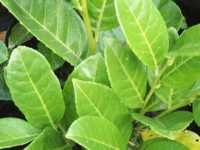 112
Skimmia japonica
23
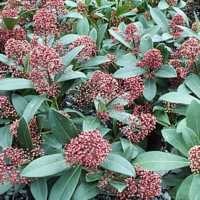 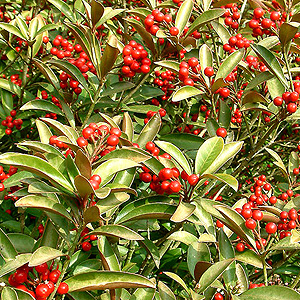 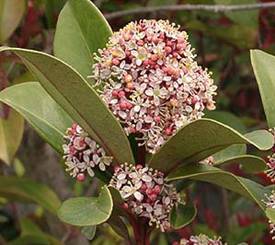 112